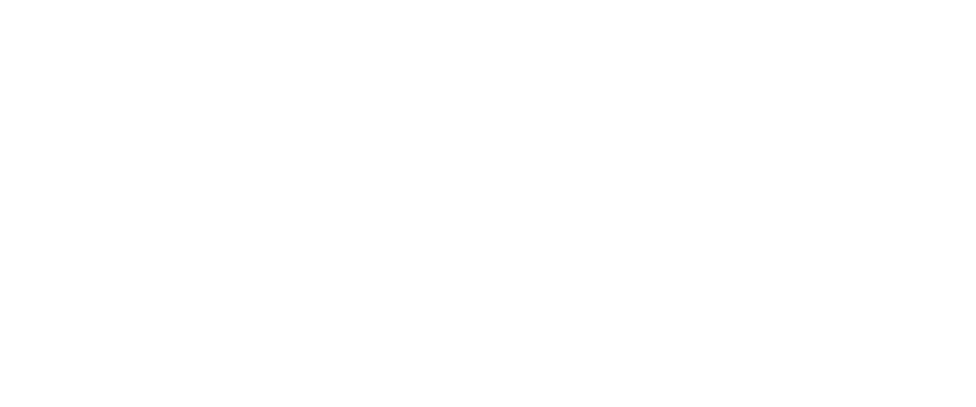 1) Which shape is a triangle?


2) Which shape is a square?


3) How many sides does a square have?


4) How many circles can you see?
1) Which shape is a triangle?


2) Which shape is a square?


3) How many sides does a square have?


4) How many circles can you see?
4
3
Sort the shapes into the correct group.
Triangles
Squares
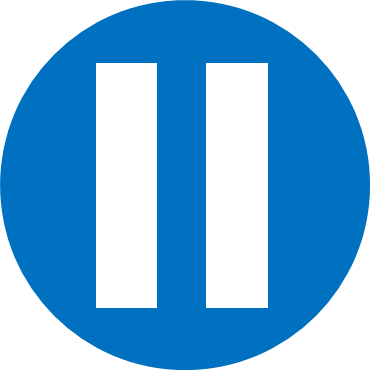 Have a think
How have the shapes been sorted?
The shapes have been sorted by colour.
Is there another way to sort these shapes?
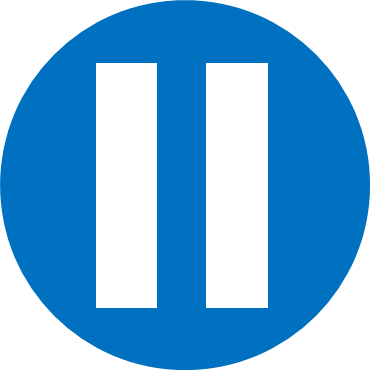 Have a think
How have the shapes been sorted?
Circles
Squares
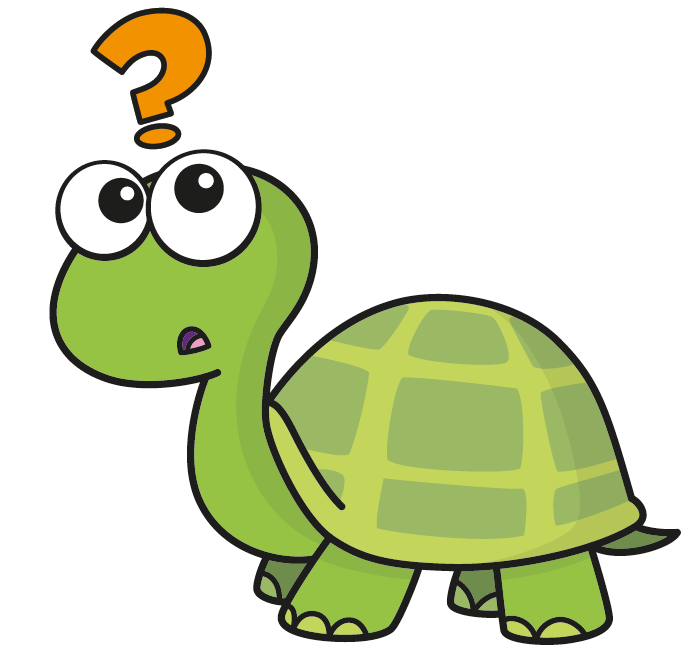 I thought this shape was a circle.
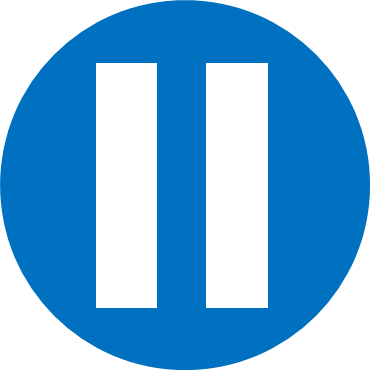 Have a think
How have the shapes been sorted?
Blue
Rectangles
Triangles
Orange
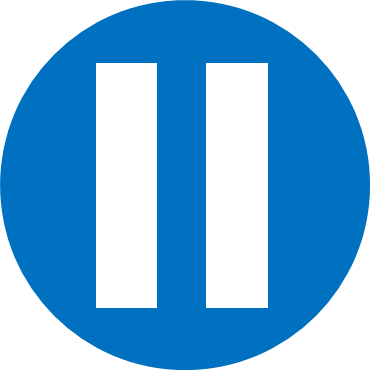 Have a think
Tiny is sorting these shapes.
Squares
Pentagons
What mistakes has Tiny made?
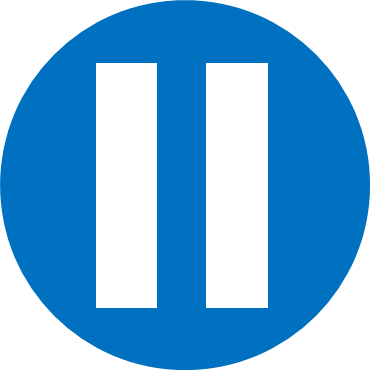 Have a think
Sort the shapes into the correct group.
Which shape was hardest to sort? Why?
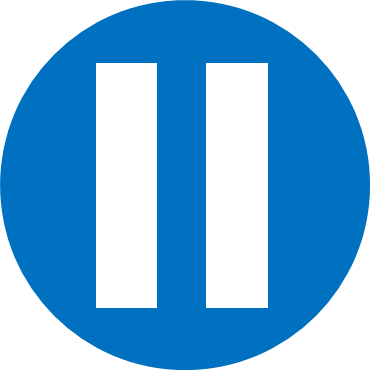 Triangle
Not a triangle
Have a think
Annie is sorting the shapes in order of the number of sides.
What would happen to the order if Annie sorted by the number of vertices?
Has she ordered the shapes correctly?
Fewest
Most
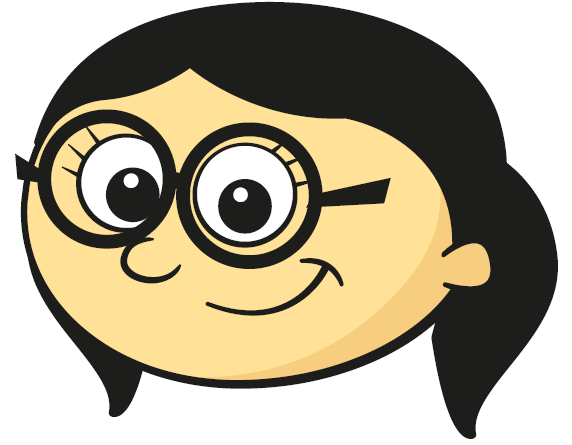 I will find the shape with the fewest sides first.
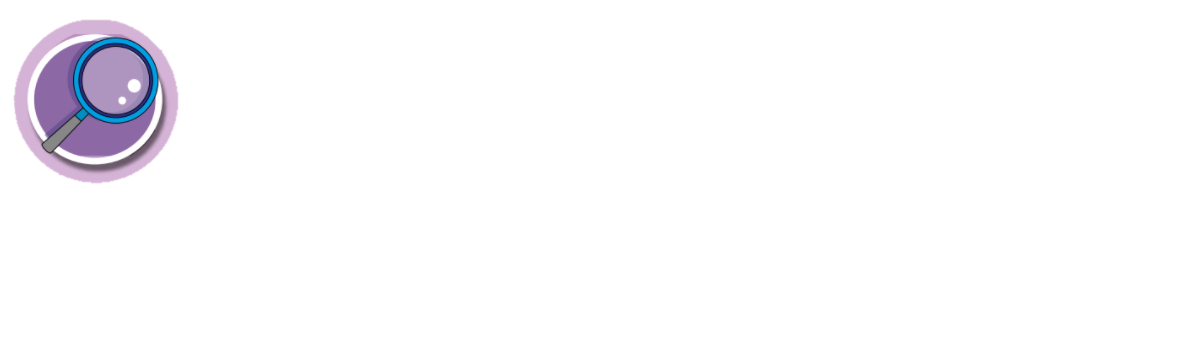 Choose 6 shapes.
Sort them into the Venn diagram.
Now, sort them in a different way.
How many different ways can you sort them?
Why are there no shapes in the middle part?
Yellow
More than 4 sides
Blue
4 sides
What would be the most helpful way to sort these shapes?
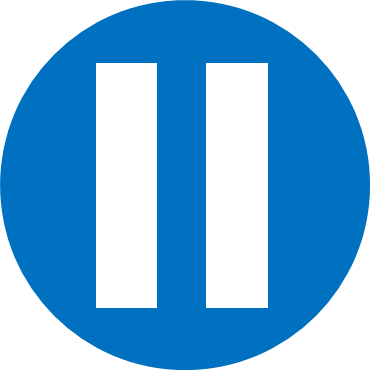 Have a think
What would be the most helpful way to sort these shapes?
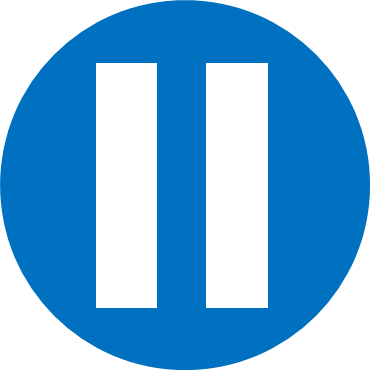 Have a think
What would be the most helpful way to sort these shapes?
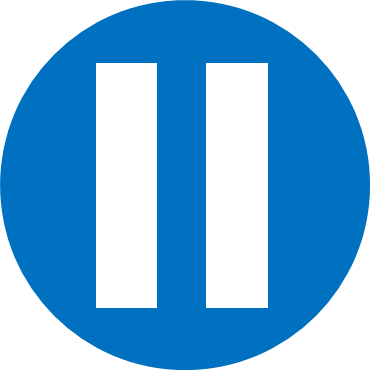 Have a think
Have a go at questions